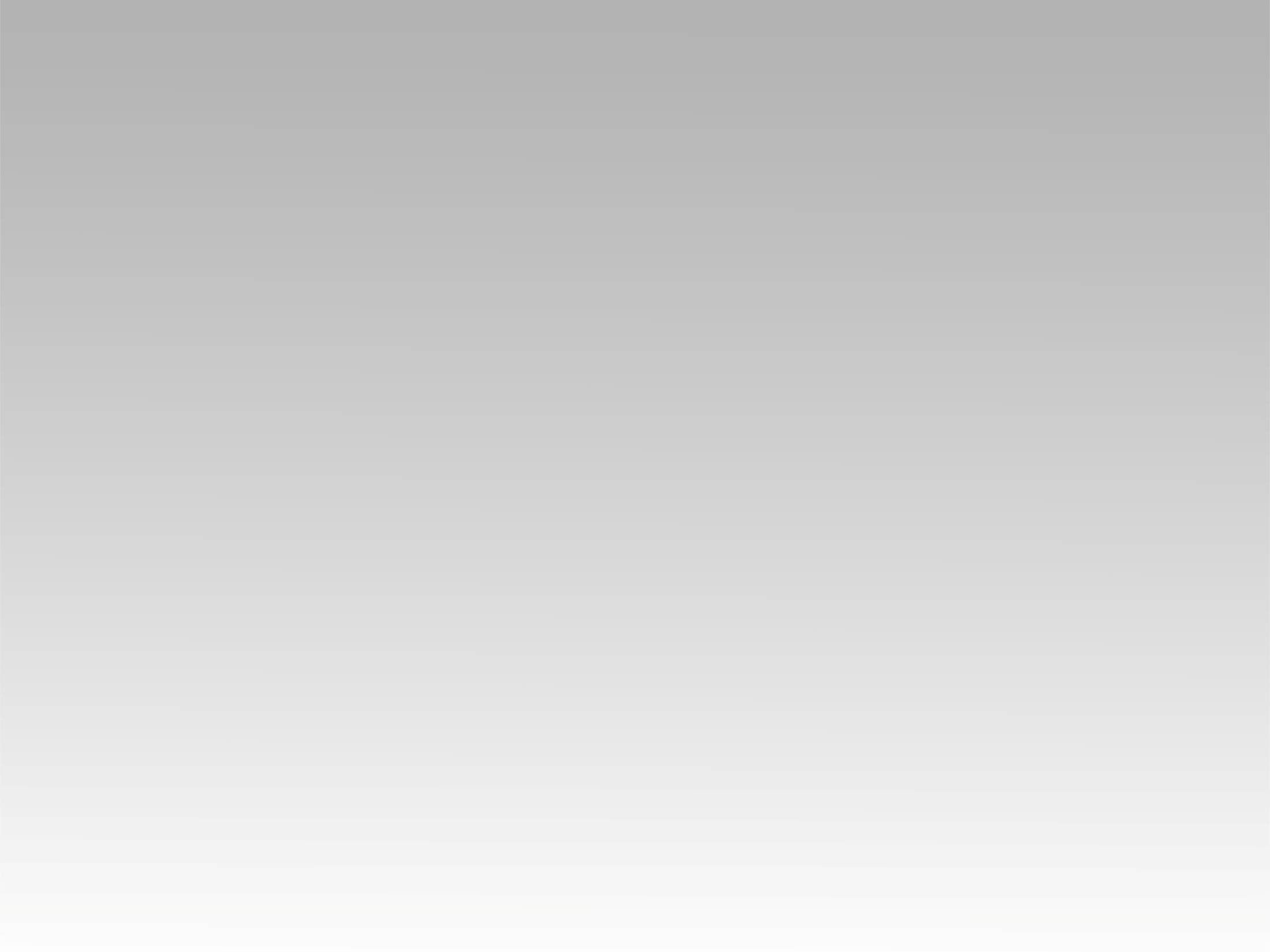 تـرنيـمـة
أحبك نفسي تهتف أحبك
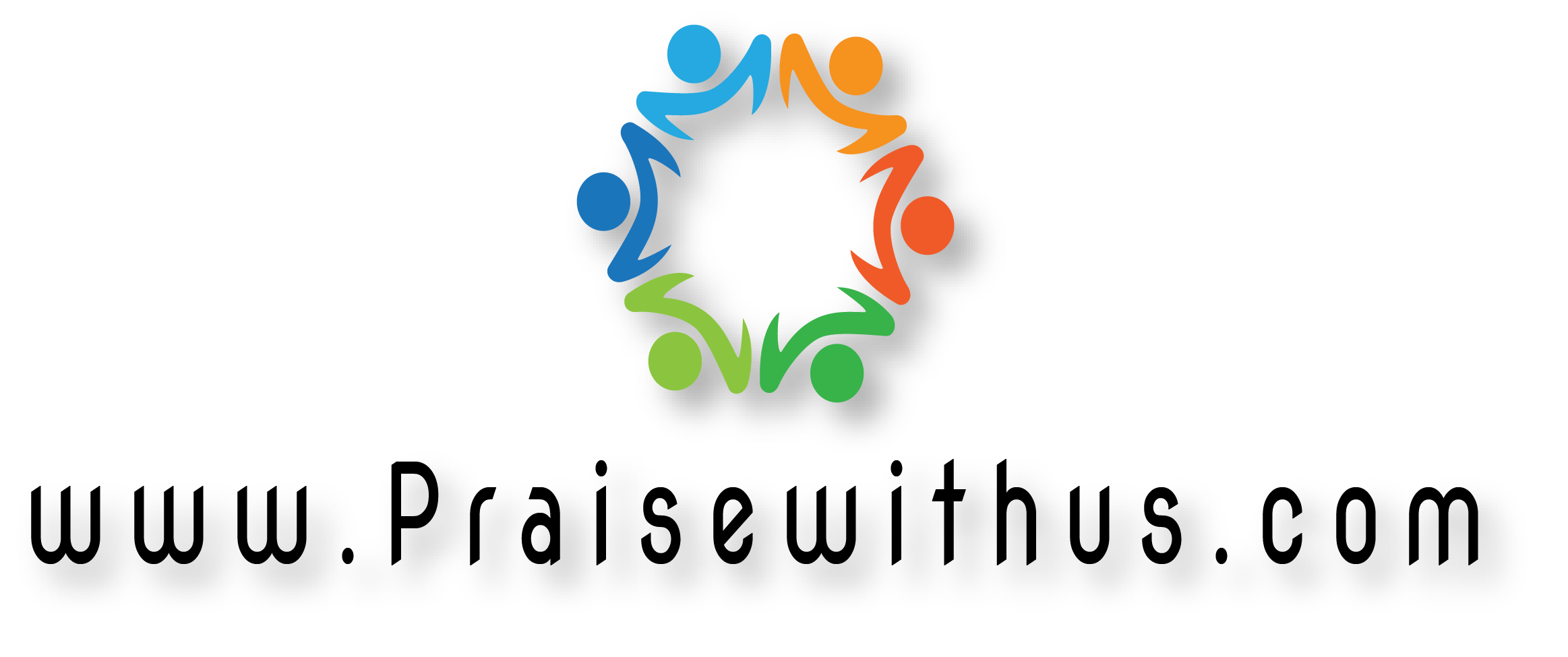 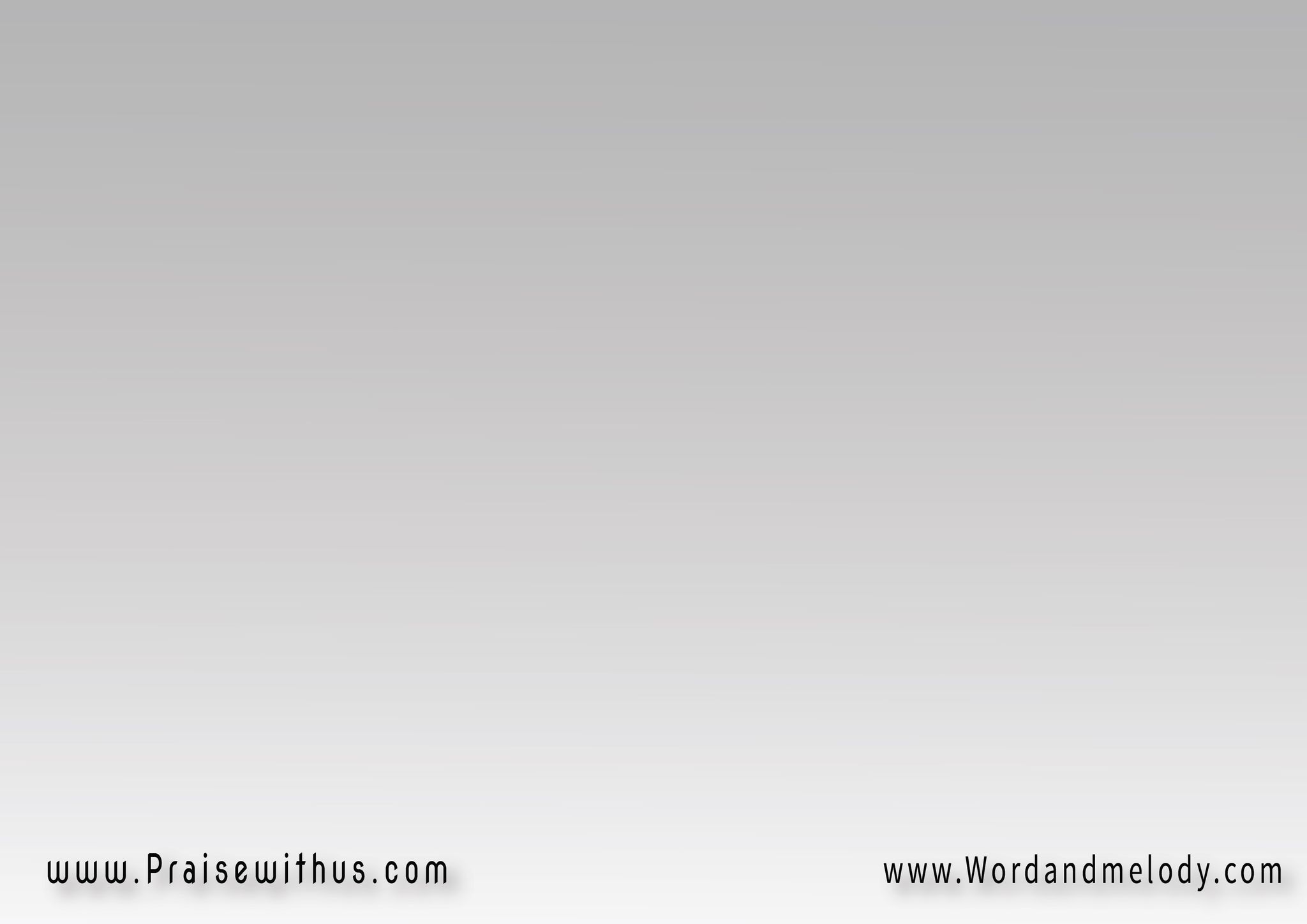 أُحبُّك نفسي تهتف أُحبُكروحي تفرح بشخصكربي إنني لك
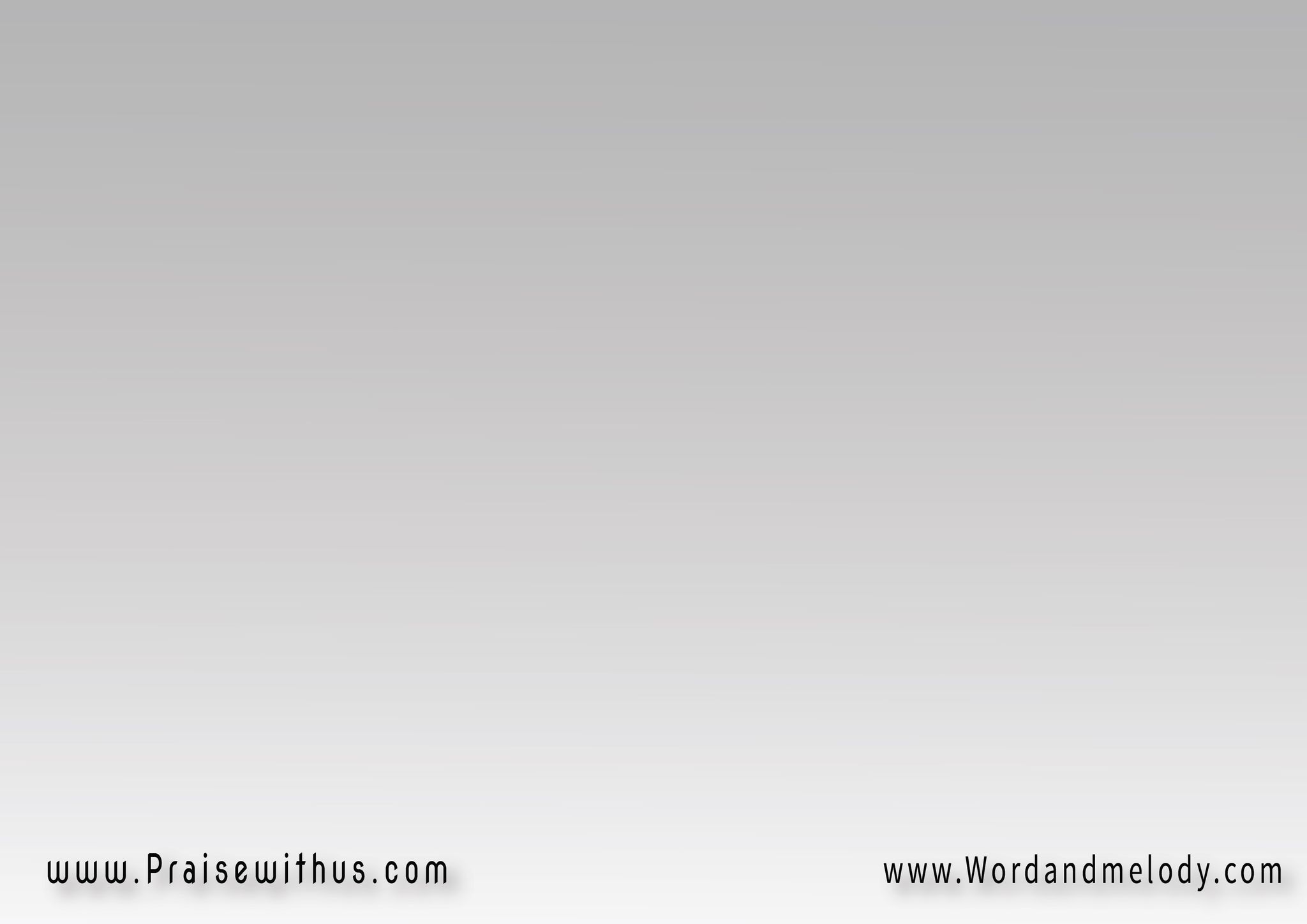 يا صخرتي فيك وحدك حمايتيشخصك تُرسي وملجأييدُك تحيط بي
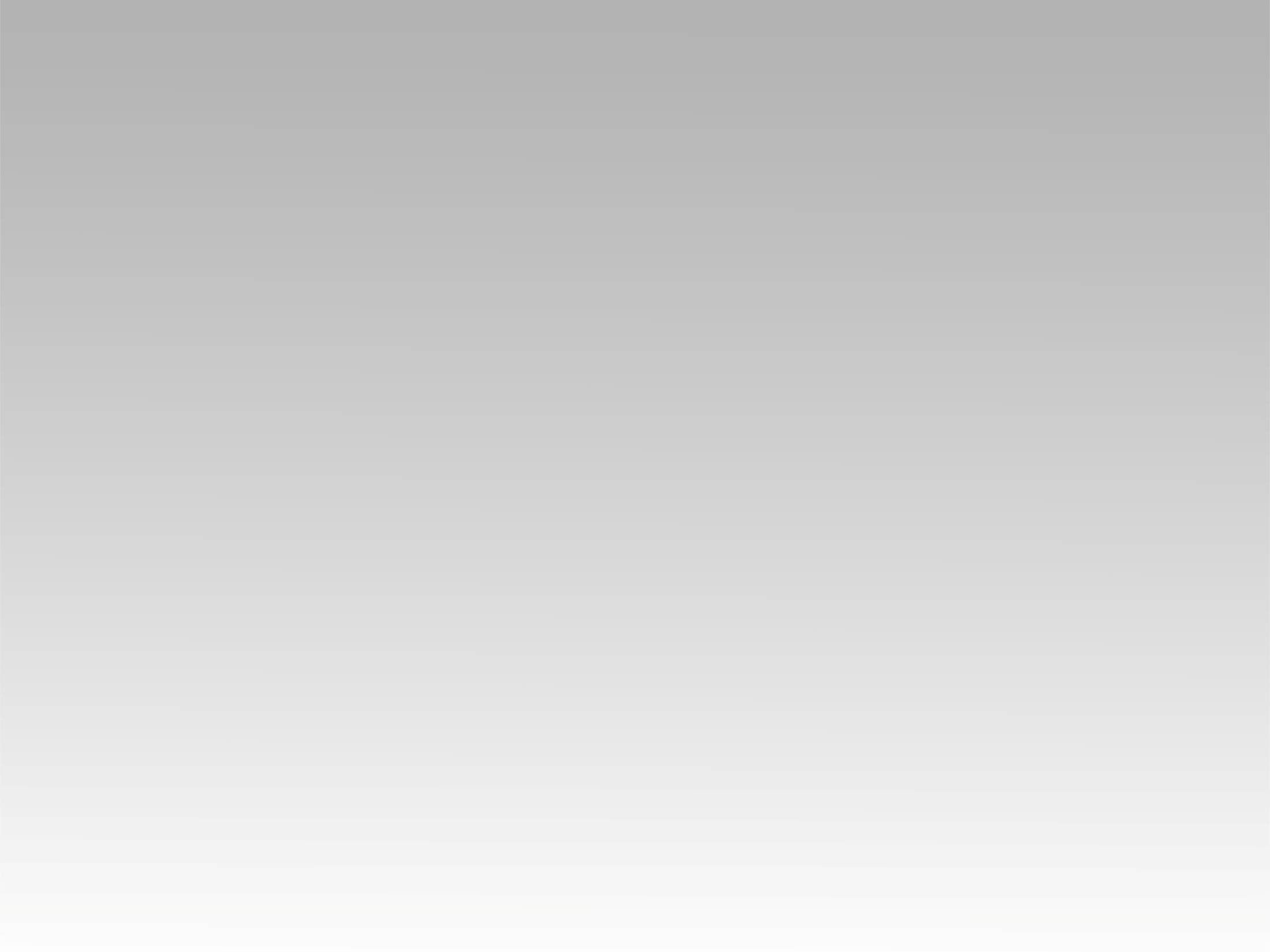 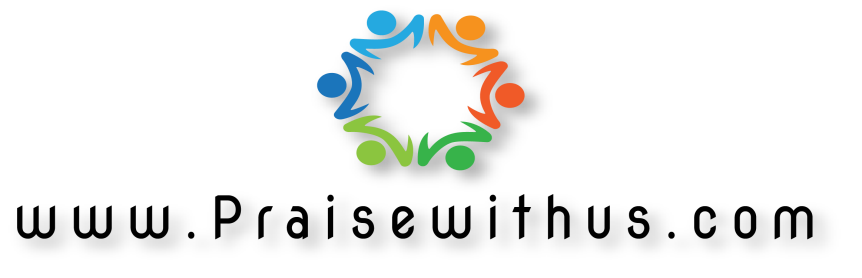